МКУК «Удомельская ЦБС»Удомельская детская библиотека
«Конкурс читающих семей: чтение, которое всех объединяет»
Цель:
развитие интеллектуального и духовно нравственного потенциала детей на основе чтения и традиций семейного чтения.
Задачи:
популяризация семейного чтения как инструмента духовно-нравственного становления личности; организация совместного читательского творчества взрослых и детей;
 привлечение внимания органов государственной власти, местного самоуправления, общественных объединений и средств массовой информации к семье как важнейшему социальному институту;
 расширение социального партнерства в работе по развитию детей, привлечение детей и взрослых к чтению;
 позиционирование ответственного родительства и лучшего семейного опыта;
 расширение творческих контактов детских библиотек, организация дружественной профессиональной библиотечной среды.
Этапы реализации:
Первый этап: подготовка библиотечной программы «Славен тот, кто Отечество спас» (к 75- летию Великой Победы)

Второй этап: разработка мероприятий, посвященных теме библиотечной программы 

Третий этап: организация выставок, в том числе электронных выставок – презентаций, краеведческих уголков, проведение массовых мероприятий, организация и проведение муниципального литературно-творческого конкурса читающих семей «Летопись моей семьи в зеркале войны»,с целью повышения интереса у читающих семей к истории своей страны через изучение истории собственной семьи, привлечения новых читателей и пользователей.
Историческая справка - обоснование
Историческая справка - обоснование
Современный кризис детского чтения – проблема, о которой говорят много. Сейчас для большинства детей чтение – тяжкая повинность, которую они пытаются избежать.  Негативным фактором в формировании читателя-ребенка является и утрата традиций семейного чтения, так как происходит изменение семейного уклада,  разрушение традиционных нравственных норм во взаимоотношениях людей, в том числе и в семье, приоритет развлекательных предпочтений перед познавательными и т. д.
Рекомендательная библиография
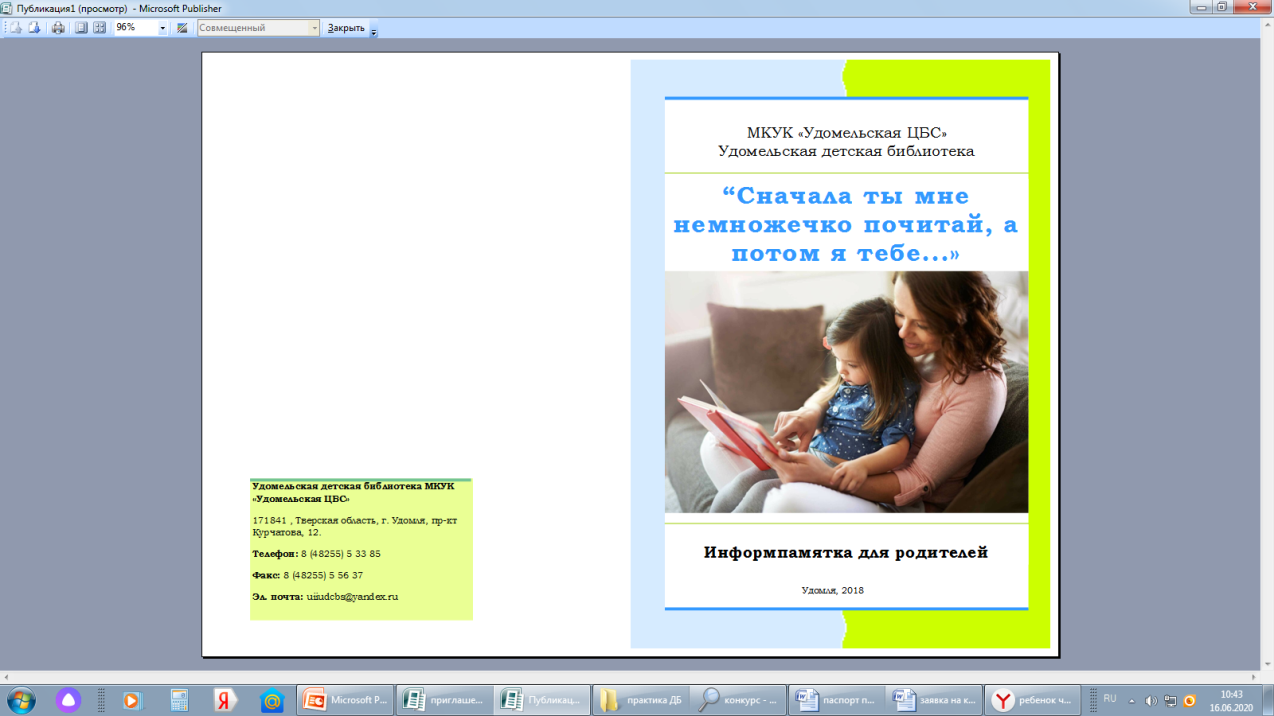 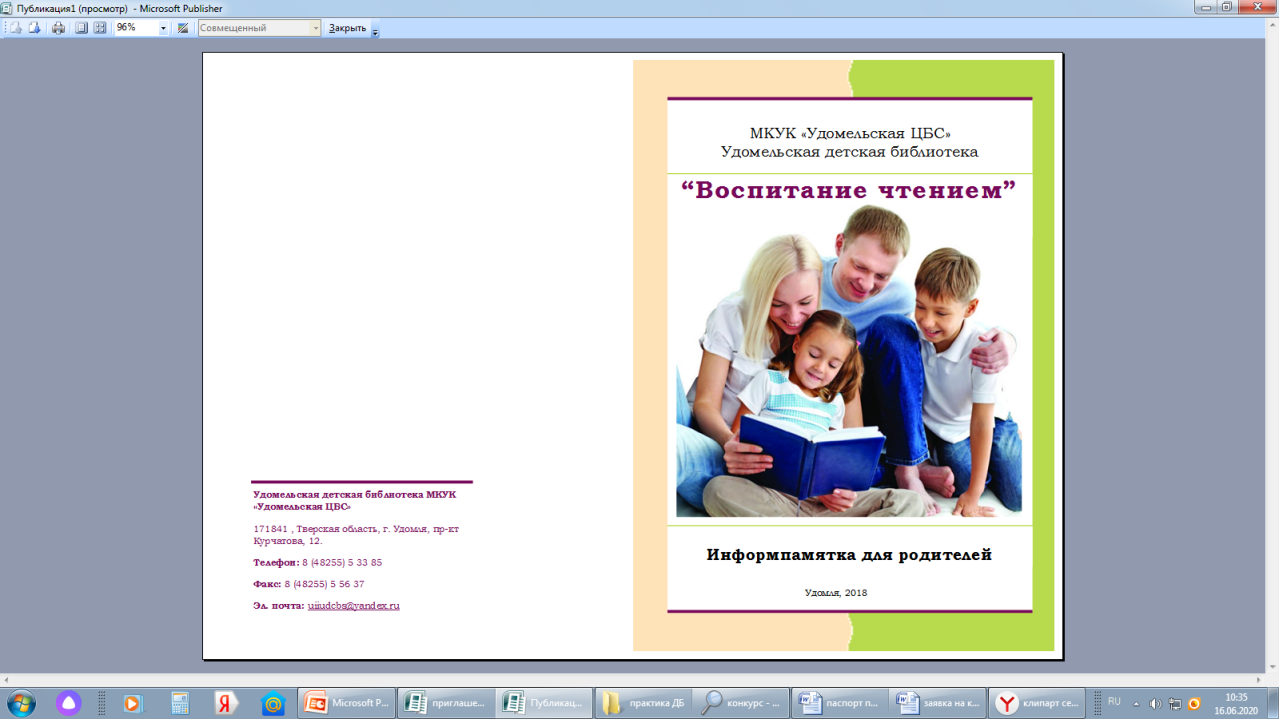 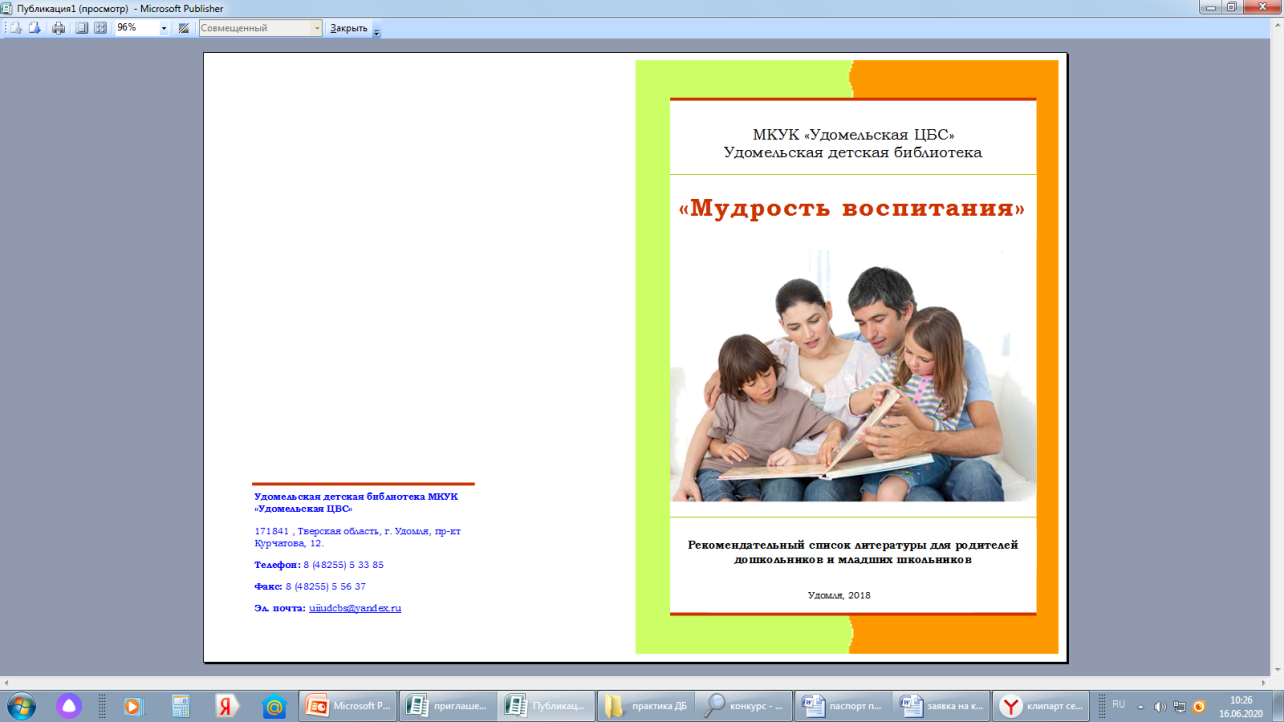 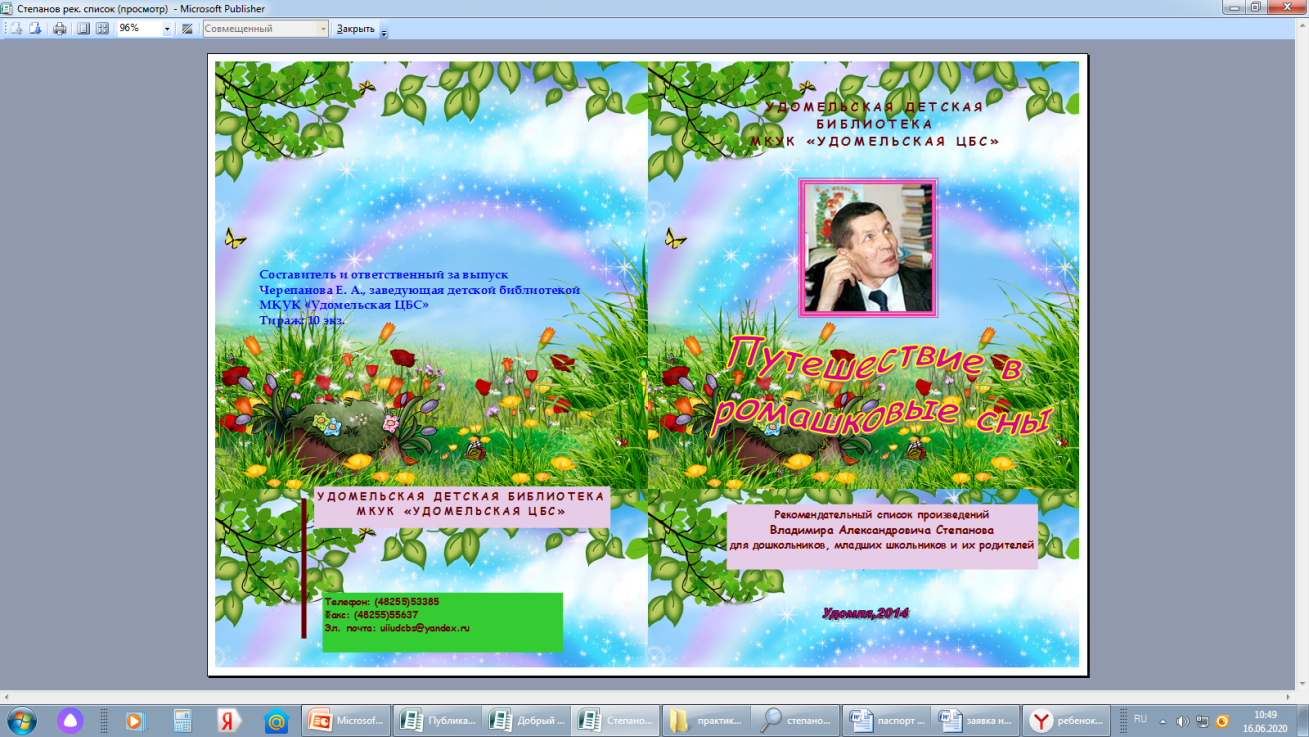 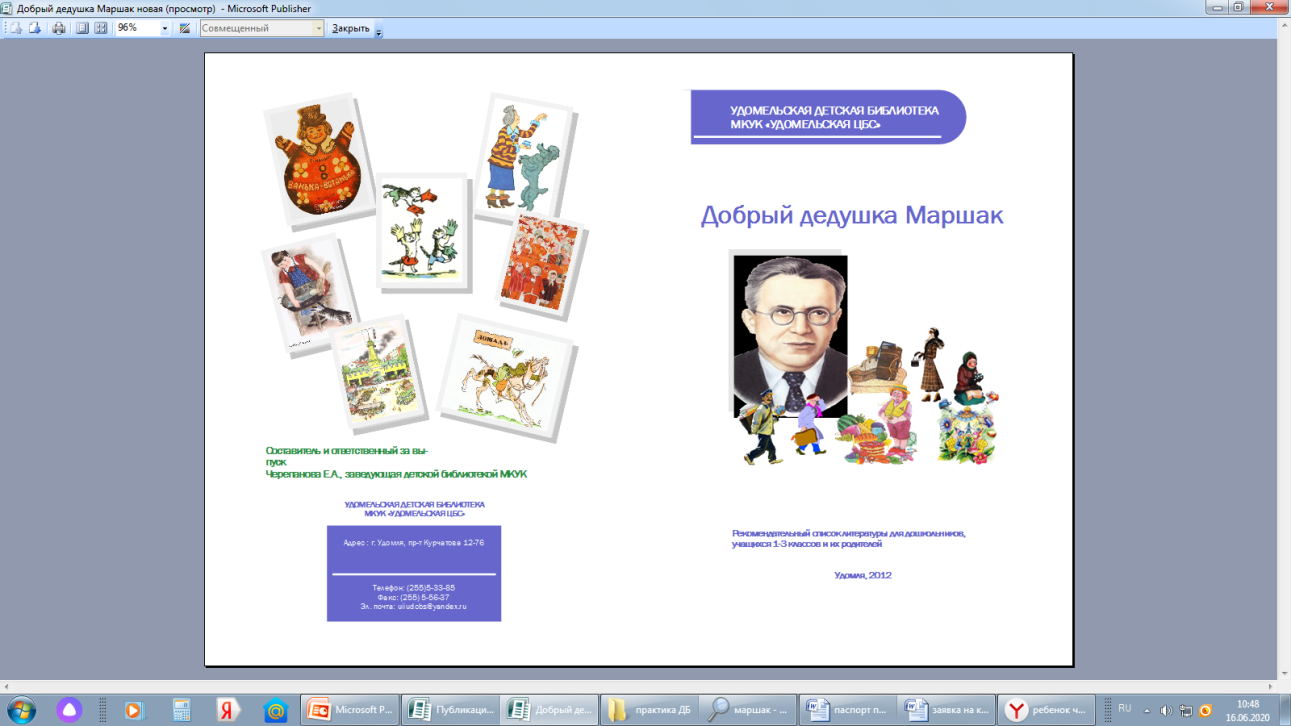 Книжные выставки, тематические стеллажи:
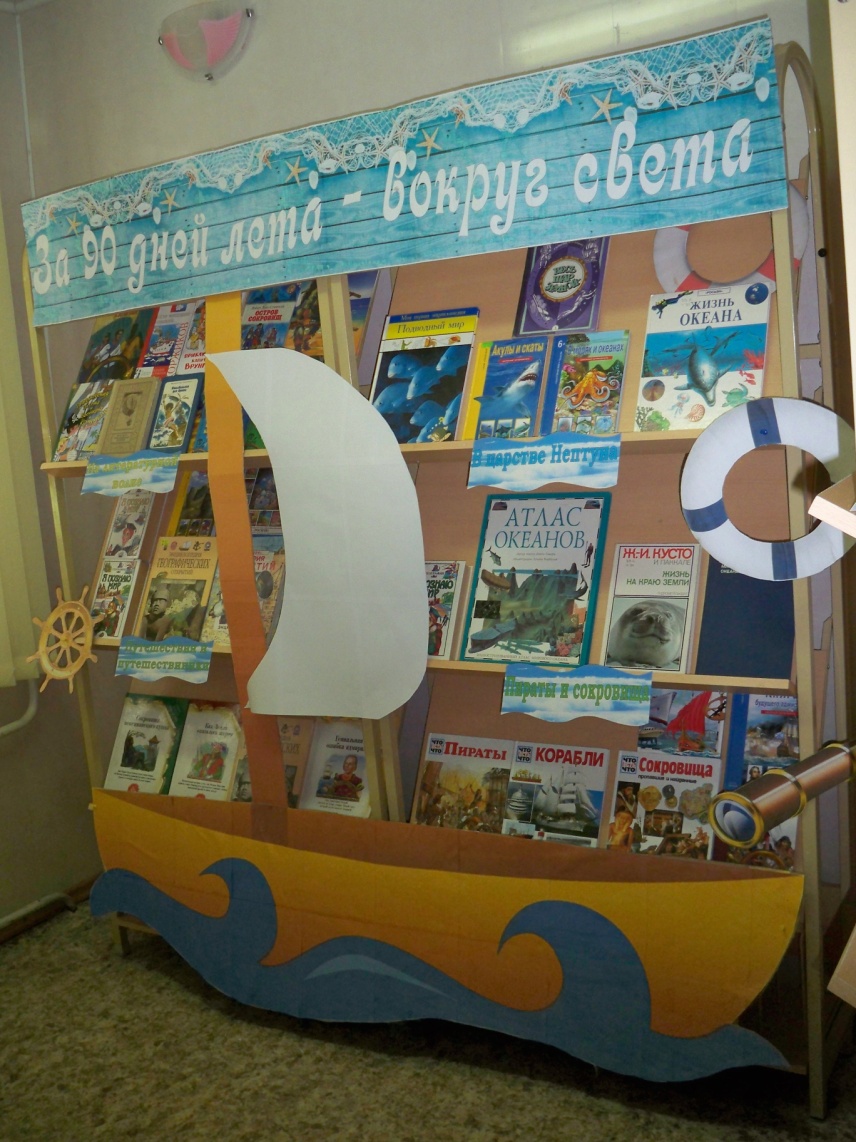 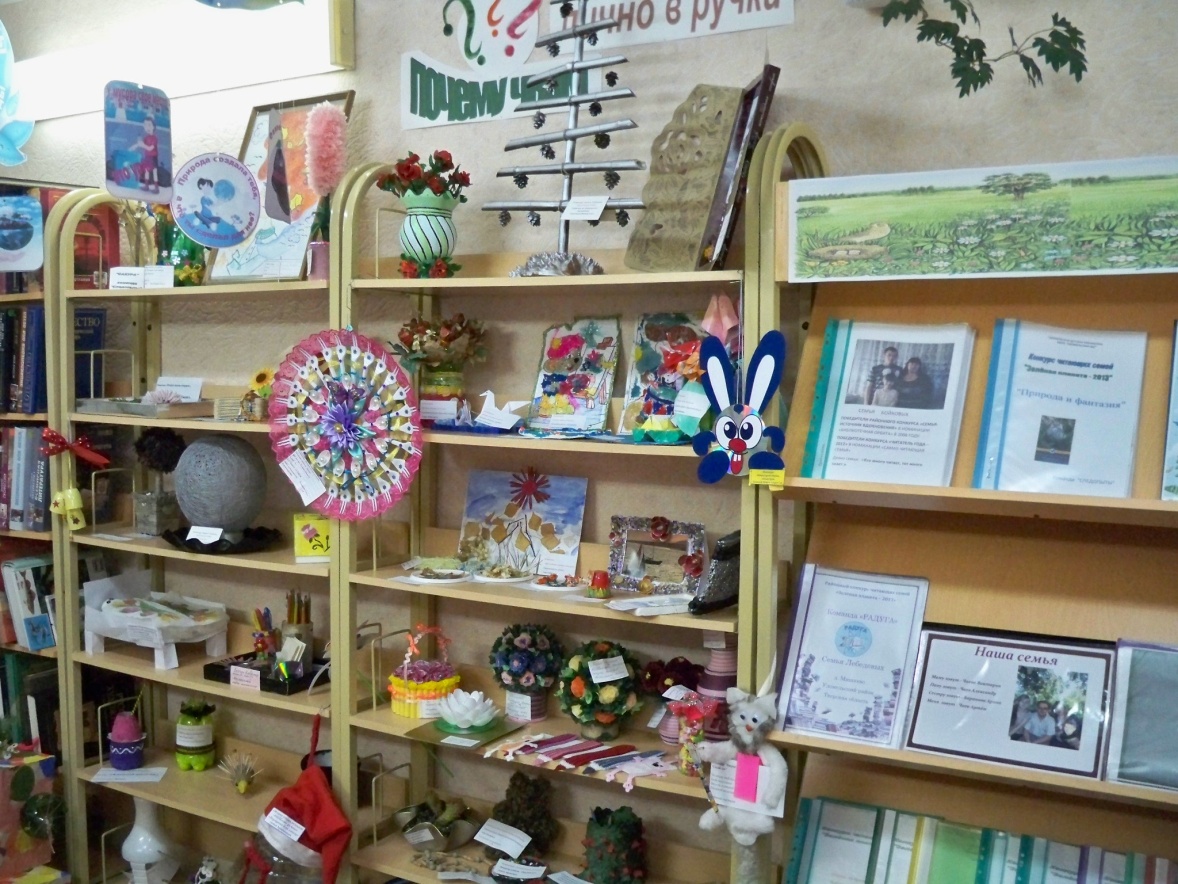 Мероприятия
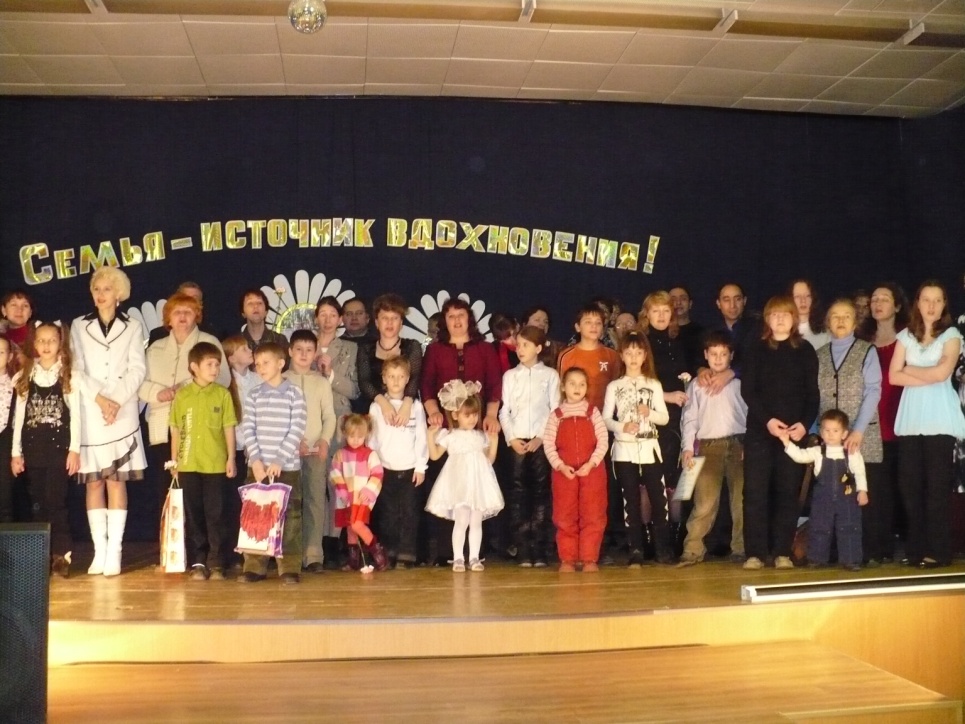 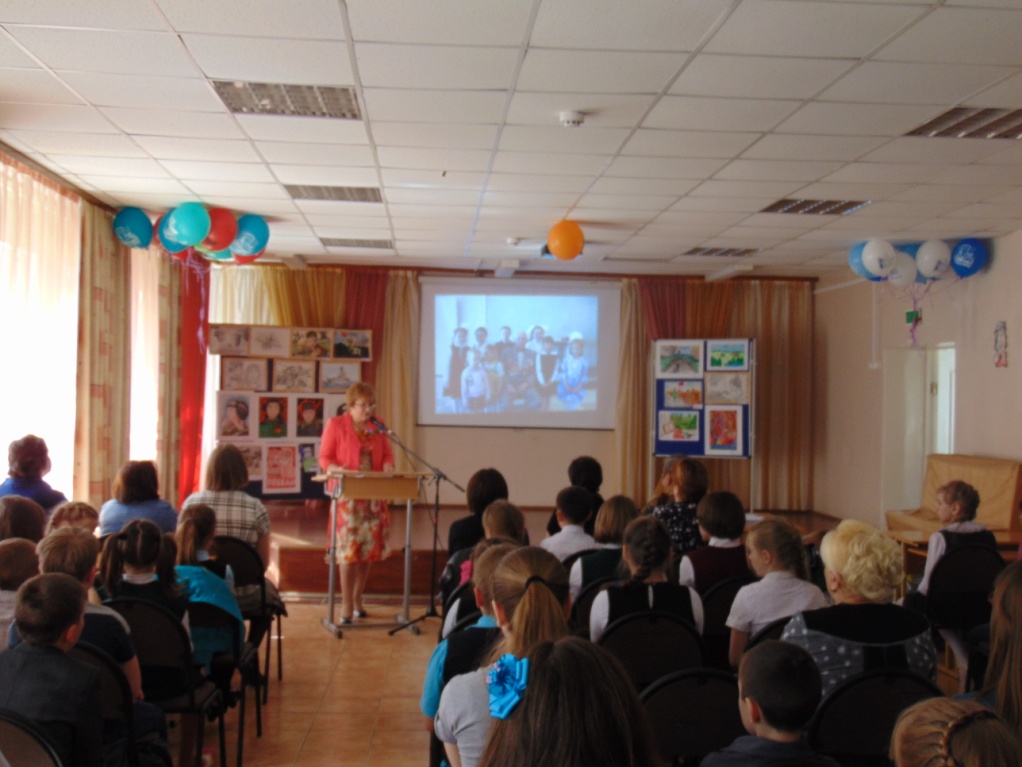 Конкурс читающих семей «Семья-источник вдохновения»
(заключительное мероприятие)
Литературно-творческий конкурс читающих семей, посвященный 70-летию Великой Победы «Вспомним всех поименно. Вспомним сердцем своим…»
Мероприятия
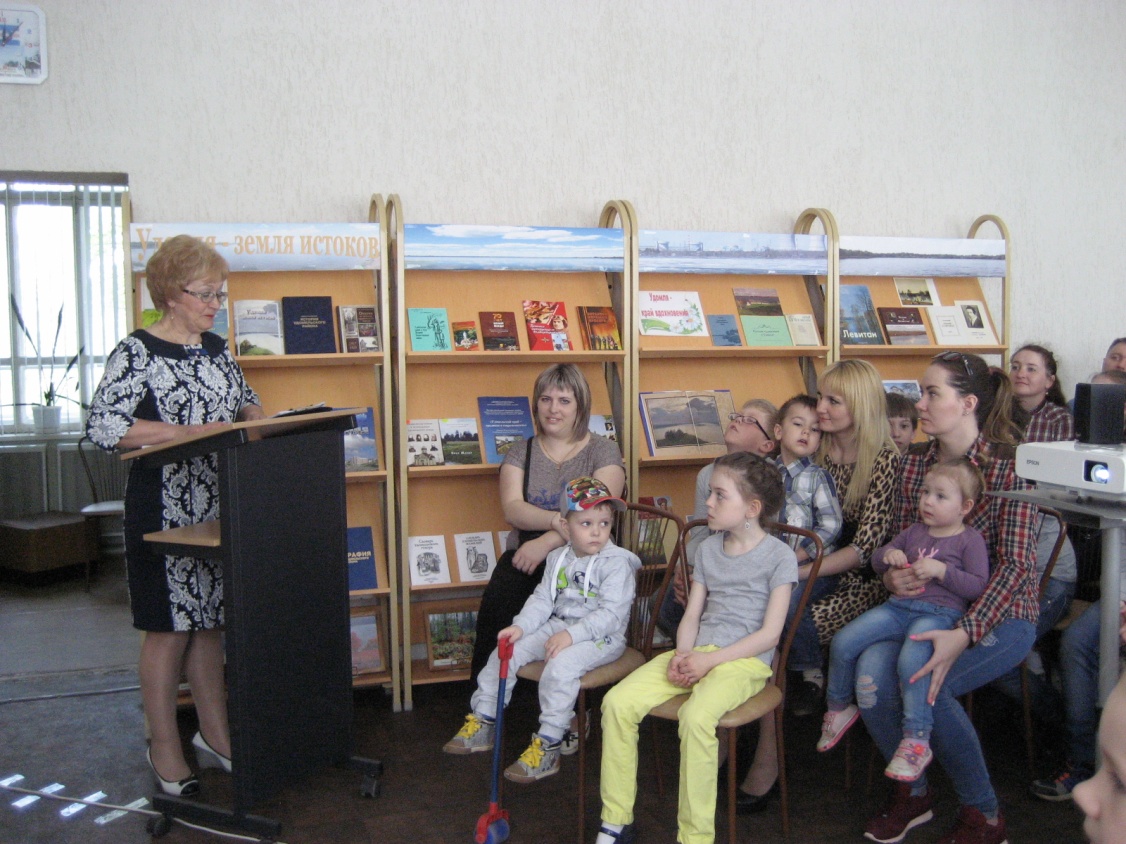 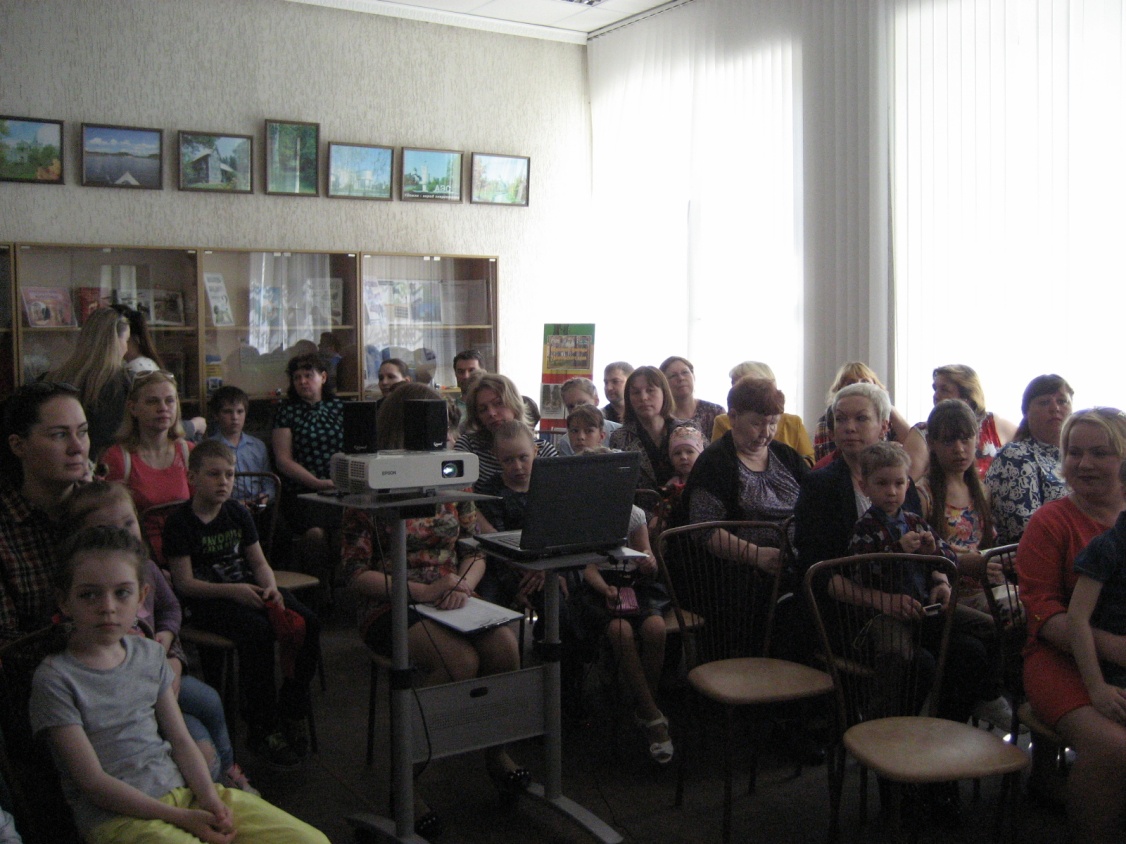 Конкурс читающих семей «Защита природы – экология души» (заключительное мероприятие)
[Speaker Notes: Конкурс читающих семей «Семья-источник вдохновения»
(заключительное мероприятие)]
СМИ о конкурсах читающих семей
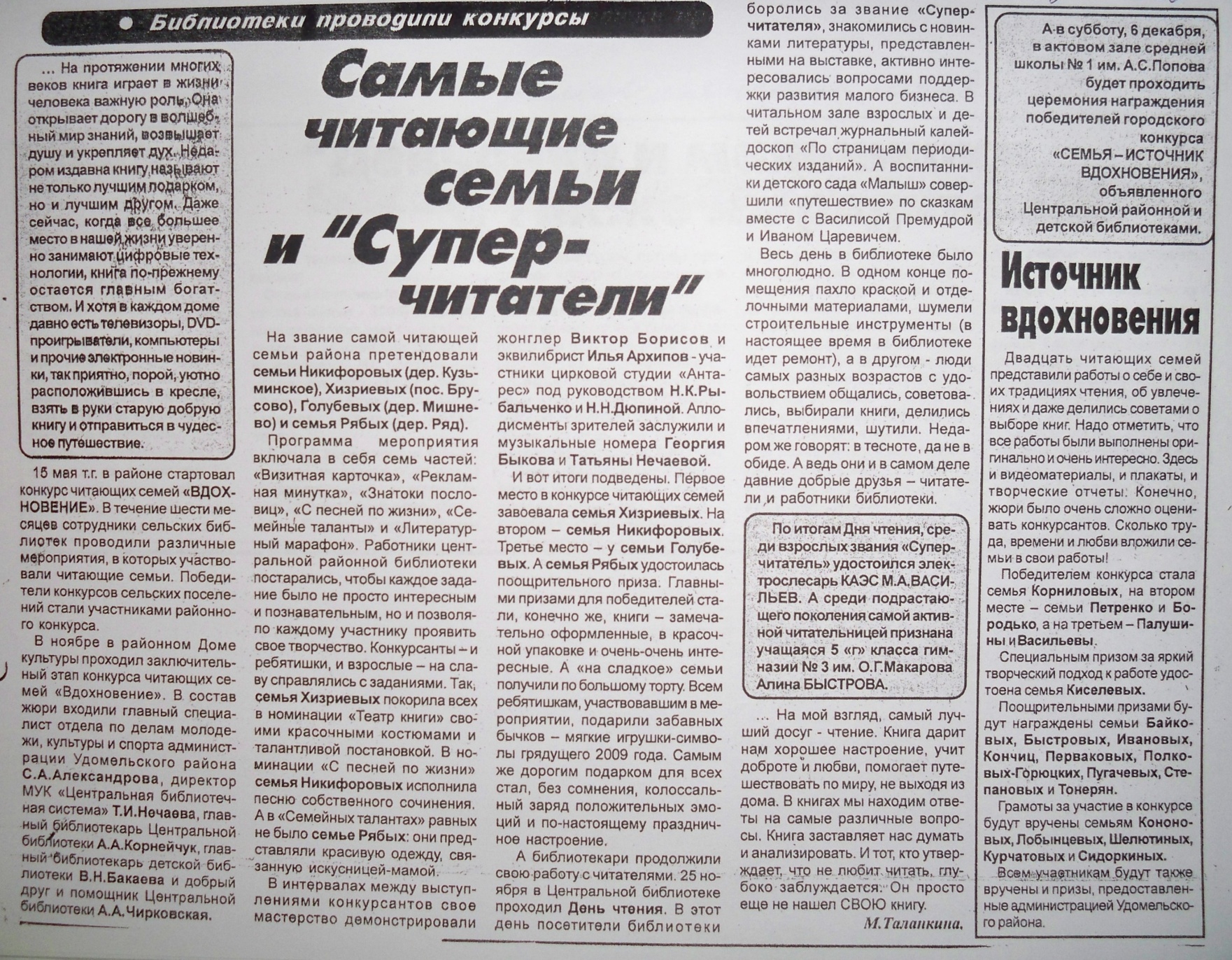 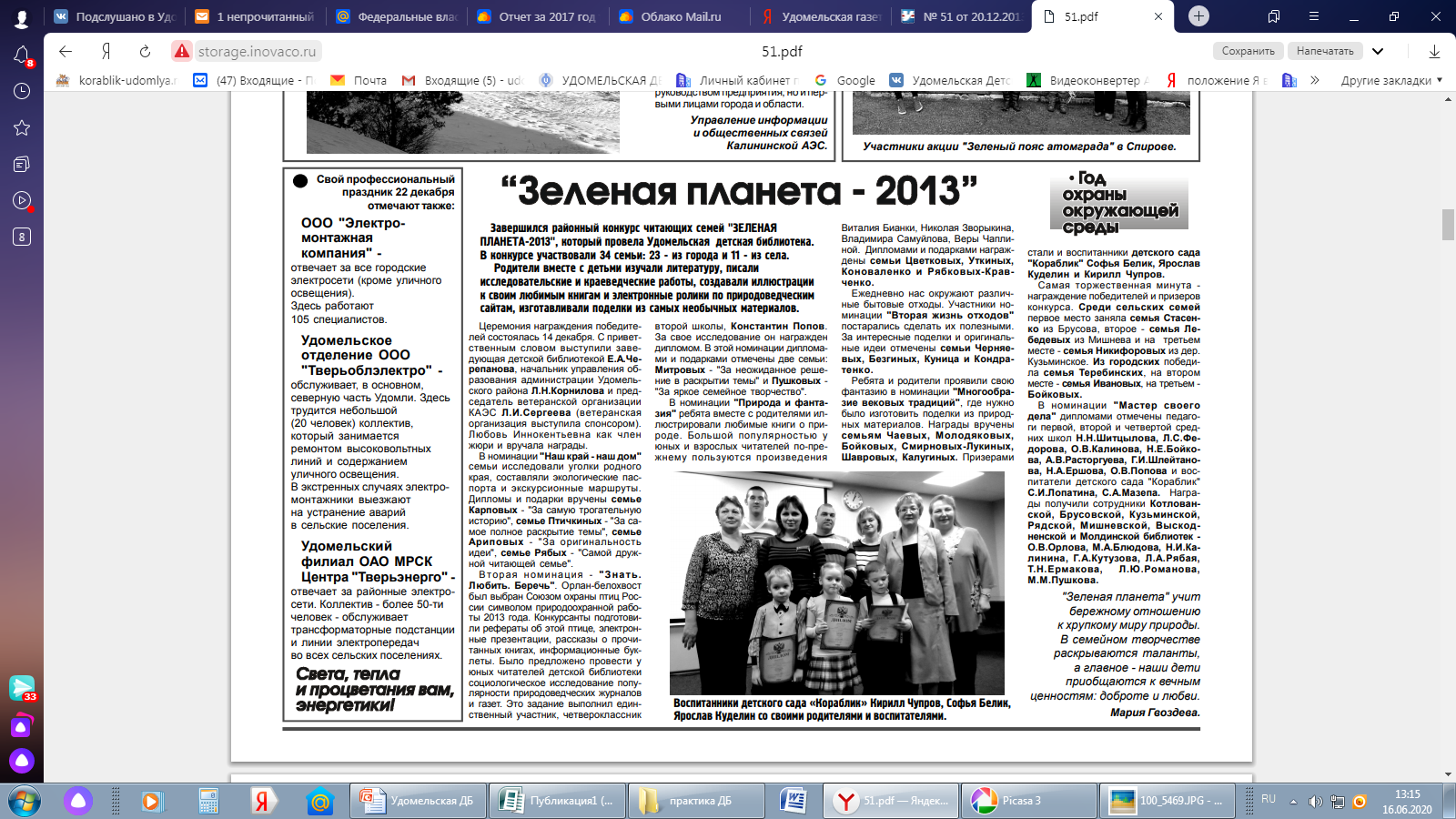 Перспективы развития практики
Реализация практики осуществляется в период 10-летия детства в РФ и в рамках  Концепции поддержки детского и юношеского чтения в Российской Федерации. 
	Разработанный проект ориентирован на семьи,  воспитывающие детей и подростков и направлен на укрепление семьи как социального института, на сохранение развитие традиций, семейно-родственных связей поколений, а также общности интересов и увлечений.
	Позитивные полученные результаты и опыт реализации проекта позволяет распространять его в других библиотеках на территории Тверской области  через организацию семинаров, курсов повышения квалификации и издания методического пособия.